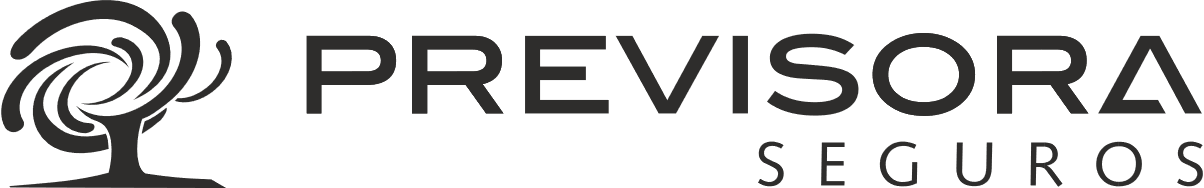 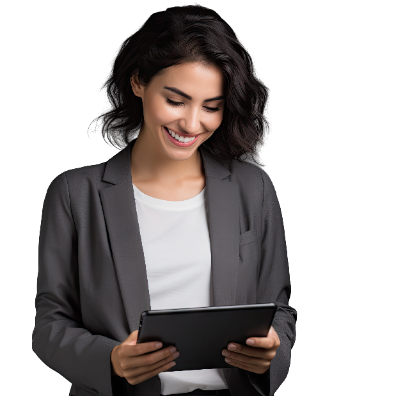 CRONOGRAMA
DE RENDICIÓN DE CUENTAS 2024
Casa Matriz
Febrero, 2024
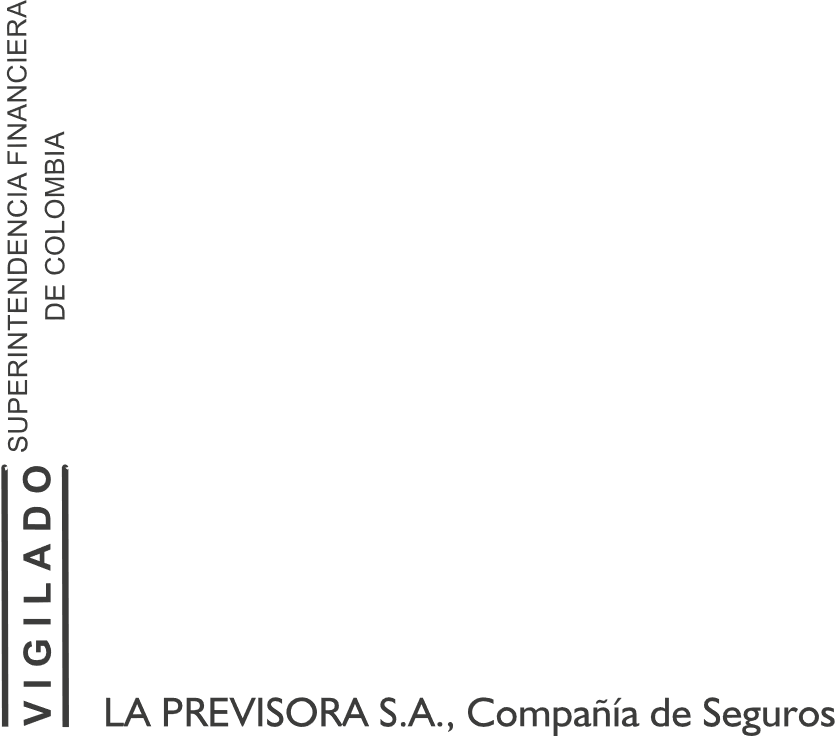 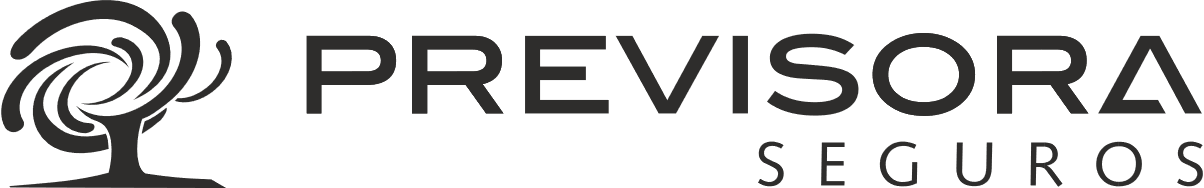 Un futuro seguro, es tu mejor presente.
Subcomponente 1
Informar avances y resultados de la gestión con calidad y en lenguaje comprensible
Divulgar los resultados del primer semestre
Divulgar resultados por vicepresidencias
Resultados de alianzas comerciales estatales
Carta del presidente con resultados
Publicar el Informe de Gestión 2023
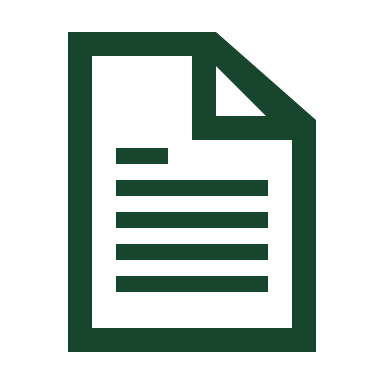 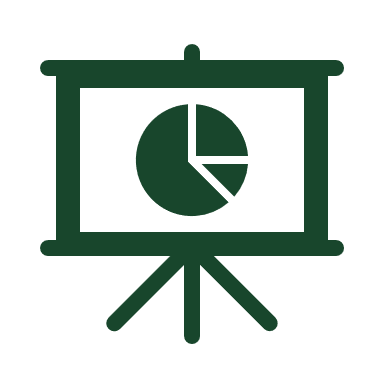 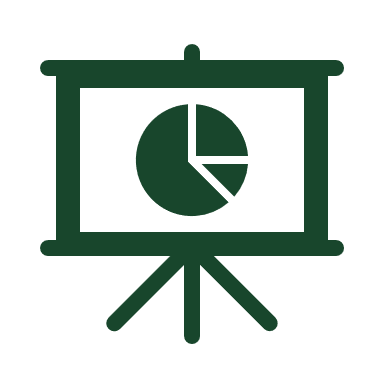 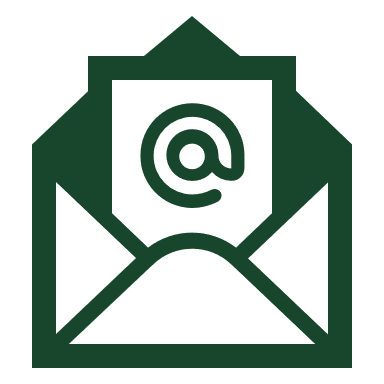 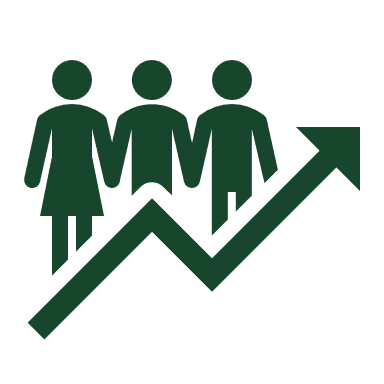 Abril 2024
Agosto 2024
Diciembre 2024
Julio 2024
Diciembre 2024
Agosto 2024
Agosto 2024
Abril 2024
Oficina de Mercadeo y Publicidad
2
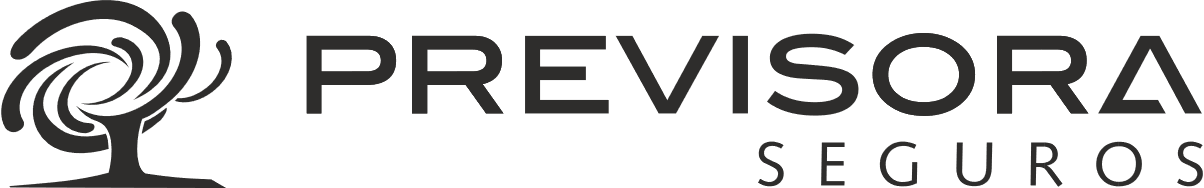 Un futuro seguro, es tu mejor presente.
Subcomponente 2
Desarrollar escenarios de diálogo de doble vía con la ciudadanía y sus organizaciones
Promover el uso del Buzón Abierto Previsora
Comité de Gestión 2024
Audiencia Pública
Encuentros comerciales
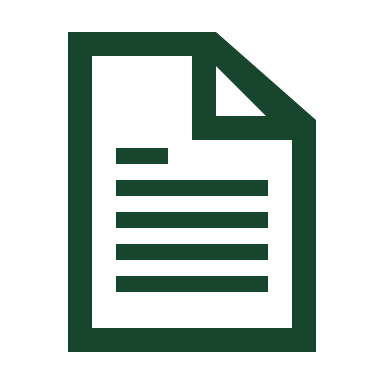 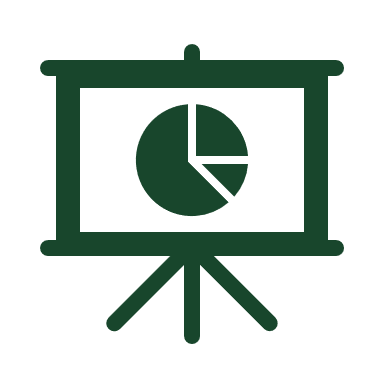 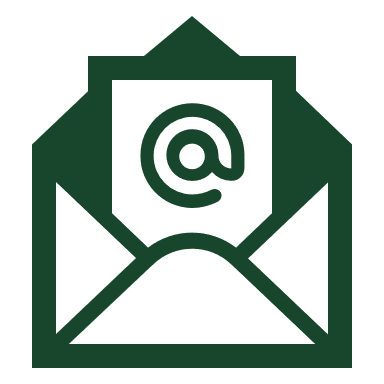 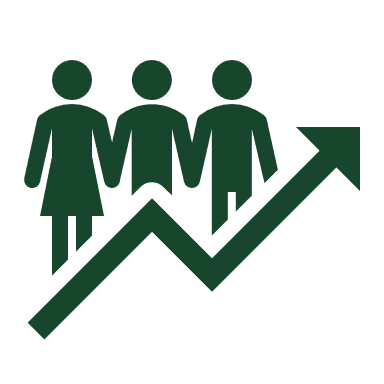 Marzo 2024
Diciembre 2024
Noviembre 2024
Marzo 2024
Diciembre 2024
Oficina de Mercadeo y Publicidad
3
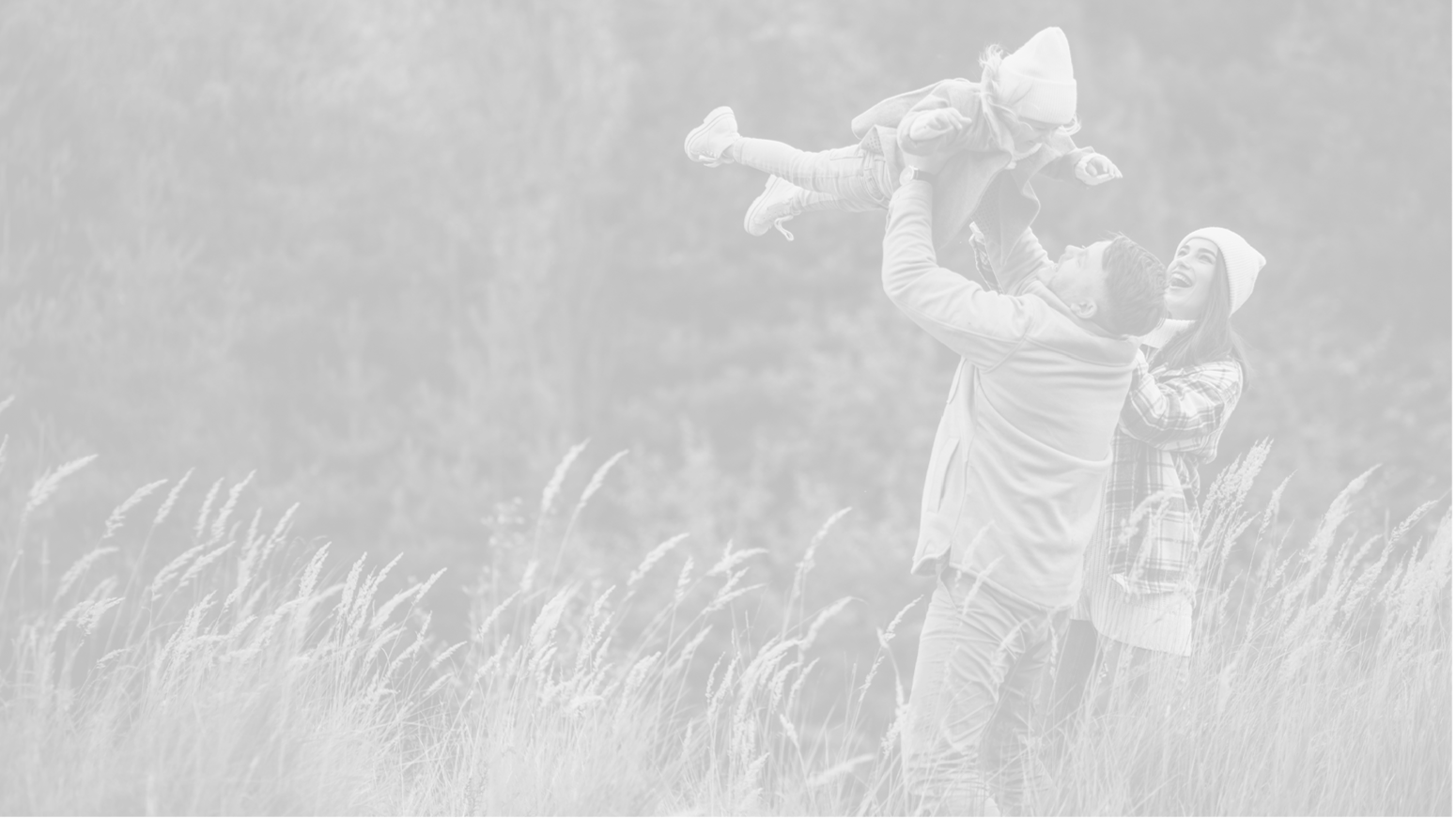 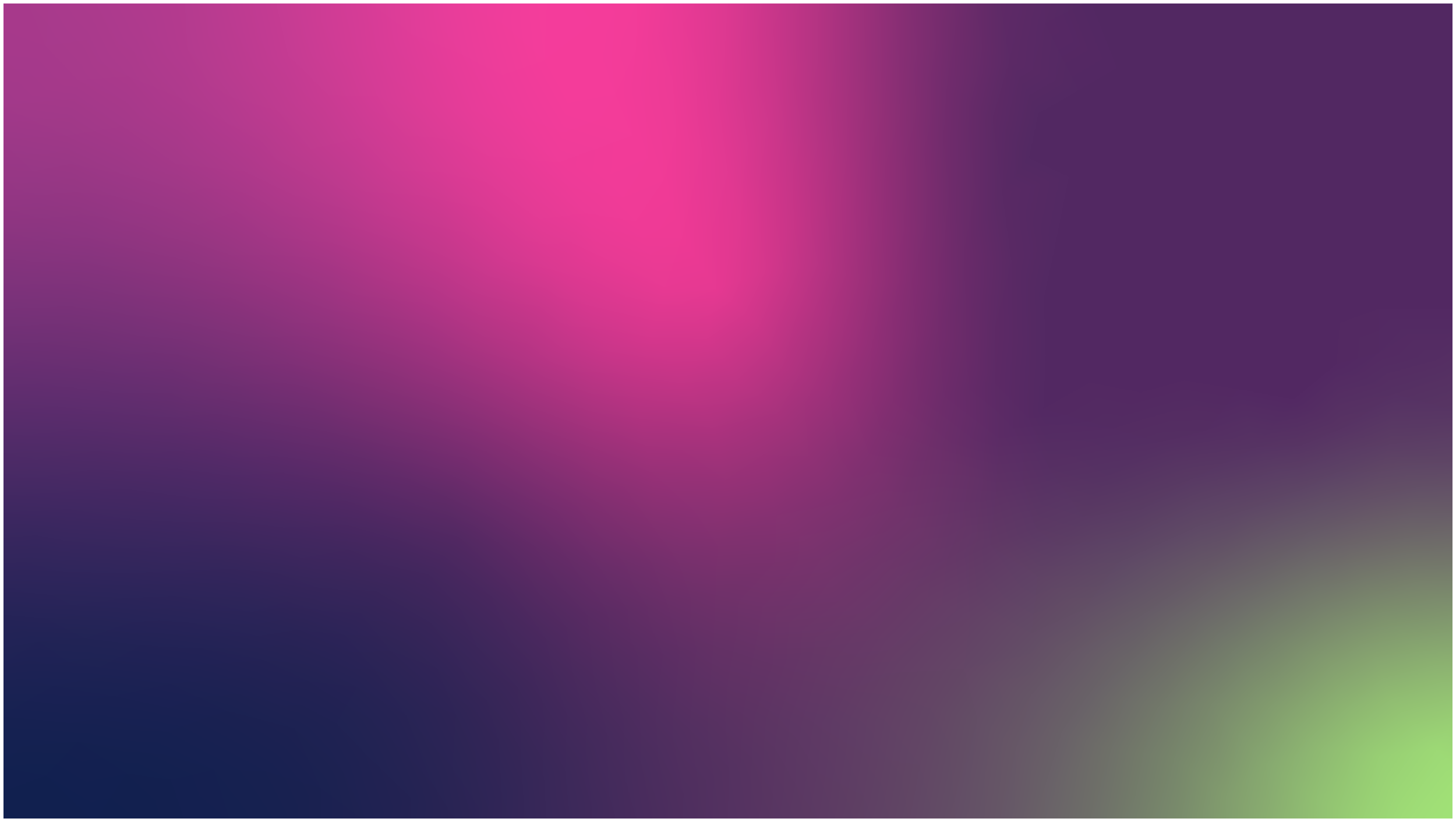 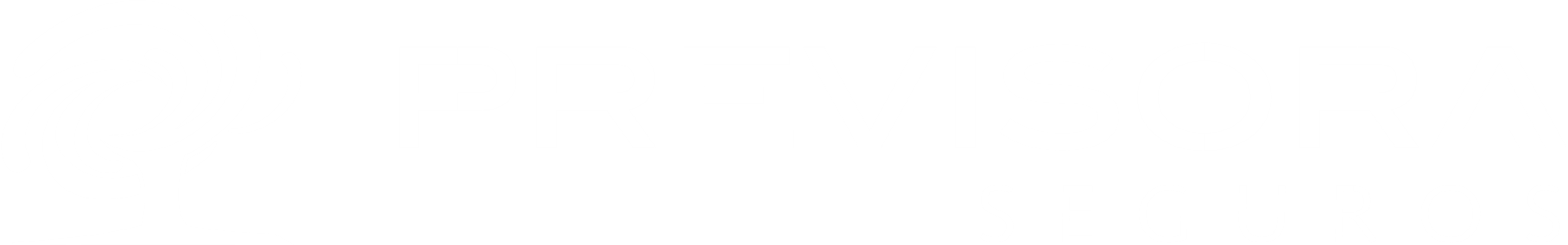 Bogotá: (+57) 601 348 75 55
PBX Bogotá: (+57) 601 348 5757 
Línea Nacional: 01 8000 91 0554
CONTÁCTENOS
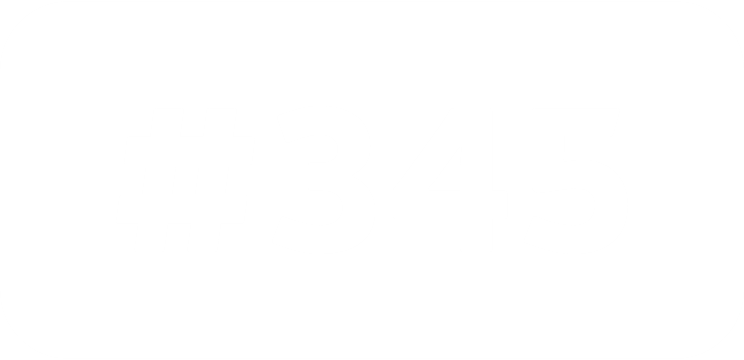 desde su celular
www.previsora.gov.co
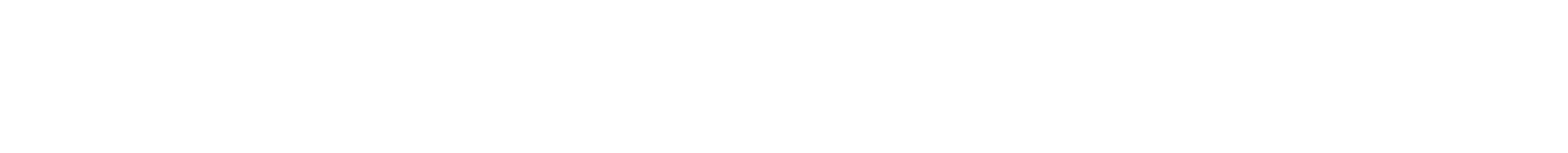 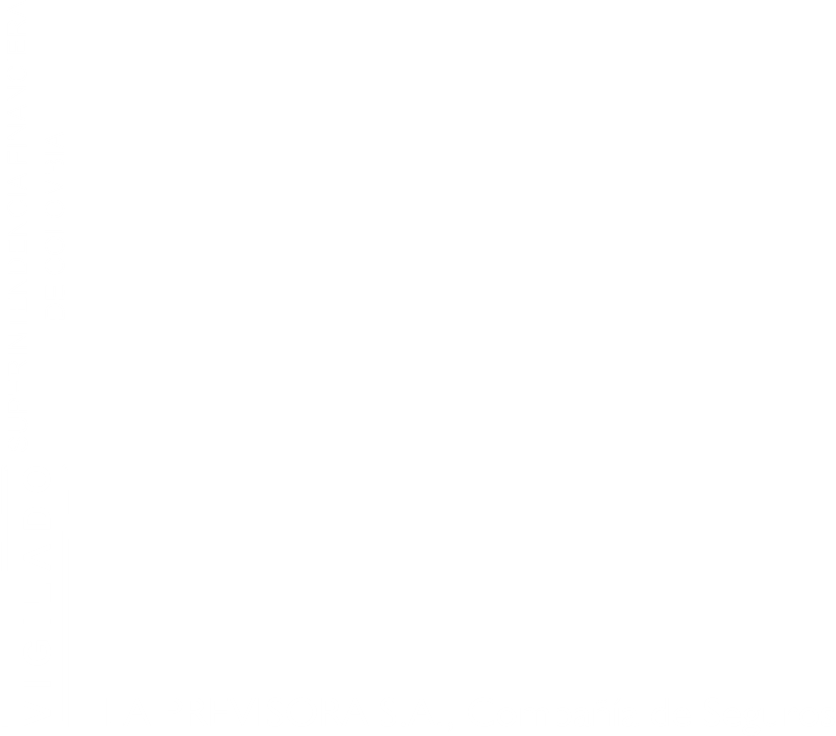